Мы, начинаем наш урок
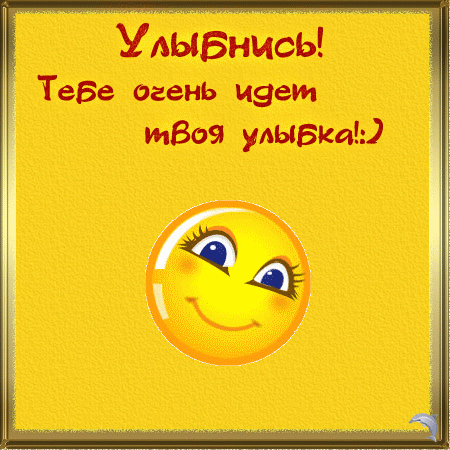 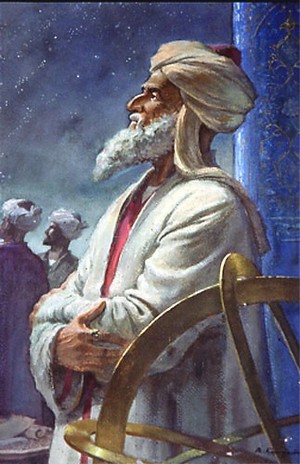 Кто это?
1,3*76
12,34*5
13* 76
5* 568
1,3* 7,6
5,78*10
1,36*15
578*10
1,4*43
14*43
Восстановите цепочку:
1,3*? =1,3*(76:10)=(1,3*76):10=98,8:10=?
Тема урока:
«Умножение десятичных дробей»
2. Выполните умножение: a)125,4 · 0,01; 
                                             б)2,14  · 0,5;
3. Длина спортивного зала 8,37 м, а его ширина 18,45 м. Чему равна площадь пола? Ответ округлите до десятых долей квадратного метра.
4. Составьте задачу с использованием чисел:2,5; 13,2 и 22,5, которая бы решалась умножением десятичных дробей и предложите соседу по парте решить ее. Выбрать интересные задачи и решить их с классом
После паузы продолжим
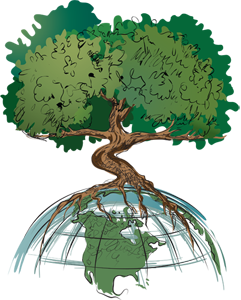 СПАСИБО
 за 
внимание